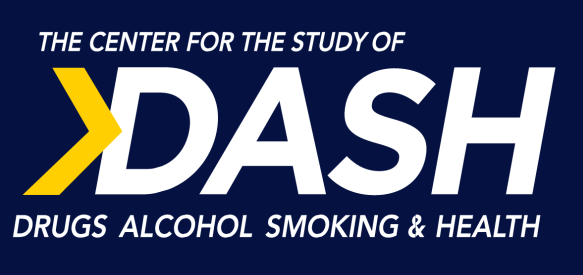 Exploring Drug Checking Services for People Who Use Drugs & Harm Reduction Staff: Post-Implementation Study
Whitney Ludwig, MPH; Steve Alsum, BS; Nick DeHaan, BS; Katherine Grandinetti, MPH; Rebecca Egbert, BS; Robert Ploutz-Snyder, PhD, PStat®; Clayton Shuman, PhD, MSN; and Gina Dahlem, PhD, FNP-C,FAANP
[Speaker Notes: Hello! My name is Whitney and I am going to be talking to you about a post-implementation drug checking service study that we did with PWUD and Harm reduction staff members.]
Disclosures
This project is supported by Michigan's FY 21 Comprehensive Opioid, Stimulant, and Substance Abuse Program #15PBJA-21-GG-04538-COAP, awarded by the Bureau of Justice Assistance, Office of Justice Programs, U.S. Department of Justice (DOJ), and administered by the Michigan State Police (MSP). Points of view or opinions contained within this document do not necessarily represent the official position or policies of the DOJ or the MSP
Dr. Gina Dahlem receives royalties as a co-inventor of the Rapid Assessment for Adolescent Preventive Services (RAAPS)
All other authors have no financial disclosure
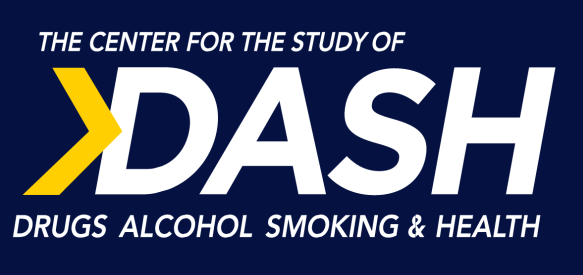 History of Drug Checking Services (DCS)
1960-1970
1992
2017
2022
2023
DCS present in U.S. with rise of psychedelic culture
Global Expansion of DCS (Netherlands, Australia, Canada, etc.)
31 DCS sites exist across 20 countries
16 DCS sites established in U.S. with increasing legislation
First DCS started in Michigan
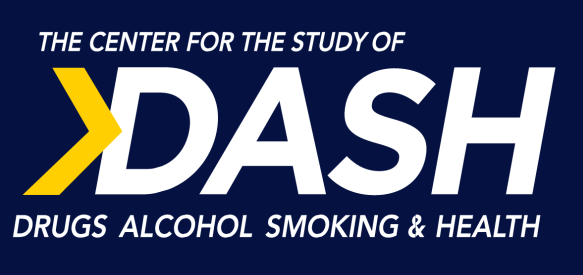 Measham, F., & Turnbull, G. (2021). Intentions, actions and outcomes: A follow up survey on harm reduction practices after using an English festival drug checking service. The International journal on drug policy, 95, 103270. https://doi-org.proxy.lib.umich.edu/10.1016/j.drugpo.2021.103270
Maghsoudi N, Tanguay J, Scarfone K, et al. Drug checking services for people who use drugs: a systematic review. Addiction. 2022;117(3):532-544. doi:10.1111/add.15734
[Speaker Notes: Okay, so diving in to a general history of DCS.
DCS becomes prevalent in the US around 60s-70s with increasing psychedelic use
Then there is more of a global expansion seen with DCS in 1992
Jumping to 2017 there are about 31 different DCS sites across 20 countries
2022 16 DCS sites are active in the US with more and more legislation being promoted around DCS activity/equipment/etc.
2023 we have our first community-based DCS started in Grand Rapids, Michigan, where our post-implementation study took place!]
Types of Drug Checking Technology
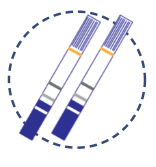 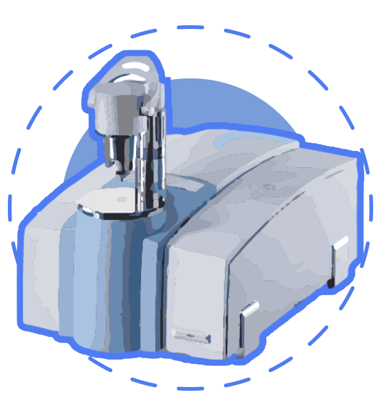 Single-Item Test Strips
GC-MS
FTIR
Ability to identify multiple drugs and supply costs increase
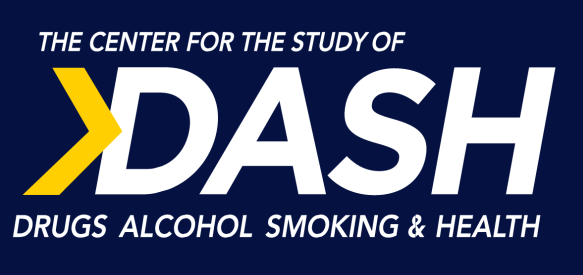 Green, T., Park, J.N., Gilbert, M., et al. An assessment of the limits of detection, sensitivity and specificity of three devices for public health-based drug checking of fentanyl in street-acquired samples. International Journal of Drug Policy. https://doi.org/10.1016/j.drugpo.2020.102661.
[Speaker Notes: Recognizing that there are many different forms of drug checking equipment, I wanted to be clear that for this study we will be discussing a program that uses FTIR technology. This is beneficial for point of service use in community organizations as it maintains a quick testing turnaround time, tests for multiple substances in one sample and has the ability to quantify samples. However, quantification using FTIR requires extensive training and tends to be very expensive. And it is usually more feasible for DCS programs to send their samples for ‘confirmatory or complementary’ testing using gas chromatography mass spectroscopy (GCMS). As we consider test strips, FTIR and GCMS, the ability to identify multiple drug constituents and cost increases.]
Why Drug Checking Services (DCS)?
Increase Awareness
With increasing adulterants entering the drug supply, drug checking allows people to see what is in their drugs
Real-time Results
Current drug trend surveillance systems are outdated

DCS takes 10-15 minutes to provide results
Overdose Prevention
DCS paired with safe-use education, PWUD are able to make informed decisions
Early detection can improve public health surveillance systems
Ondocsin J, Ciccarone D, Moran L, et al. Insights from Drug Checking Programs: Practicing Bootstrap Public Health Whilst Tailoring to Local Drug User Needs. International Journal of Environmental Research and Public Health. 2023; 20(11):5999. https://doi-org.proxy.lib.umich.edu/10.3390/ijerph20115999
Long, V., Arredondo, J., Ti, L., et al. (2020). Factors associated with drug checking service utilization among people who use drugs in a Canadian setting. Harm reduction journal, 17(1), 100. https://doi-org.proxy.lib.umich.edu/10.1186/s12954-020-00454-4
[Speaker Notes: Why do we want to do DCS? For one, as we all know there are increasing adulterants entering the drug supply and these services empower people to know what is in their drugs. While surveillance systems for alerting communities about emerging adulterants exist (primarily in Baltimore and Canada), they are often generated from overdose/EMS data, resulting in a skewed narrative about what is really in our drug supply… and it doesn't provide PWUD with information about their personal supply. Using DCS alongside individually tailored safe-use education, this service can be deployed as a harm reduction strategy so people can make more informed decisions around how they use.]
Objective
Evaluate facilitators and barriers to DCS implementation among participants and staff at a local harm reduction agency.
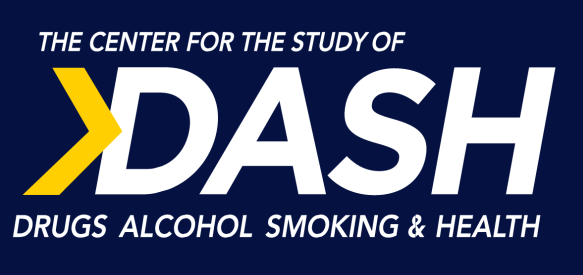 Methods
Focus Group Interviews
Semi-structured interview guides developed using the Consolidated Framework for Implementation Research (CFIR)

Rapid Analysis used to provide timely feedback to organization leaders

Interviews were recorded and transcribed. Relevant themes were placed into summary matrices.
Sample
Harm Reduction Staff (N=8)
Three focus groups of (n=2-4)

DCS Participants (N=10)
Five focus groups of (n=1-2)
Staff and participant focus groups hosted approximately 6 months post-implementation
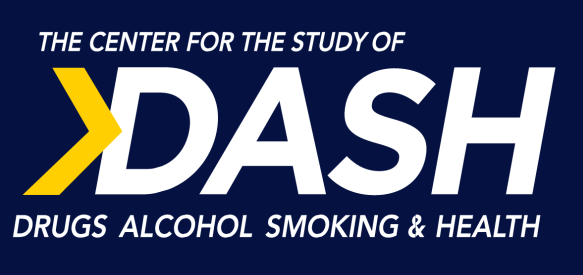 Damschroder, L.J., Reardon, C.M., Widerquist, M.A.O. et al. The updated Consolidated Framework for Implementation Research based on user feedback. Implementation Sci 17, 75 (2022). https://doi.org/10.1186/s13012-022-01245-0
St. George SM, Harkness AR, Rodriguez-Diaz et al. Applying rapid qualitative analysis for health equity: Lessons learned using “EARS” with Latino communities. Int J Qual Methods. 2023; 22.https://doi.org/10.1177/1609406923116493
[Speaker Notes: We hosted focus groups for harm reduction staff and participants 6-months following the start of a brand new Grand Rapids DCS site. We used semi-structured interview guides that were developed using CFIR. It was important to us that we provide timely feedback to DCS organization leaders so we employed a rapid thematic analysis approach. Interviews were recorded and transcribed with relevant themes placed into summary matrices.]
Results: Demographics
[Speaker Notes: Here is a breakdown of our participant and staff demographics.]
Results: Participants
Implementation Facilitators
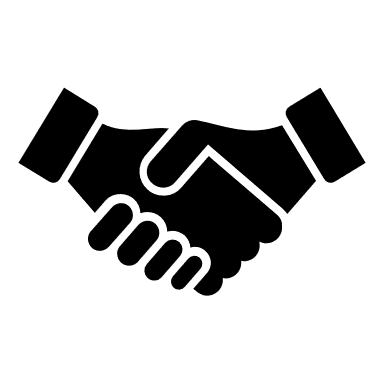 Participant-Centered Services
Increase Knowledge of Safe-Use Behaviors
Staff's engagement and relationship building with participants fosters ongoing program participation.
DCS provides opportunities for staff to promote safer drug use. 

Participants using drug smell/look/feel appreciate FTIR as an objective testing strategy.
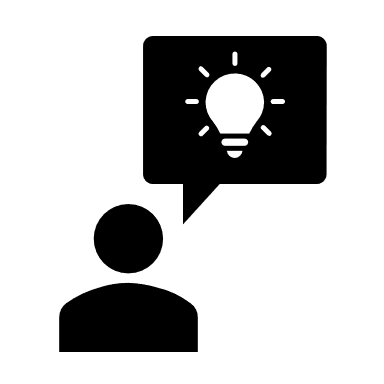 “It is necessary and it helps and keeps you educated. A new drug has hit the scene... It looks like cocaine, but it is not. It is best to have that machine check the drugs because you never know what you have.”
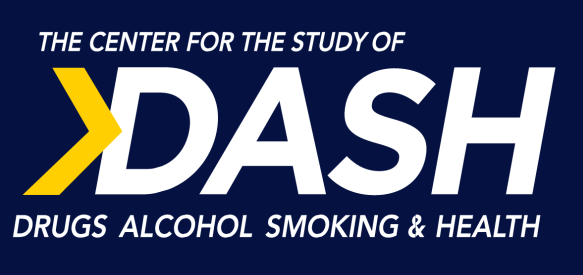 [Speaker Notes: Jumping into some of the themes discussed by participants… we saw several facilitators to DCS implementation including the participant-centered approach used by staff members. This was often described as meeting participants without judgement, and being positive about wherever someone is at in their lived experience journey. Additionally, participants felt that this program increased their knowledge of how to use their specific drug supply more safely and provided a reliable service for them to come back to. This was especially useful for individuals who would use subjective characteristics to ‘test’ their drug supply.]
Results: Participants
Implementation Facilitators
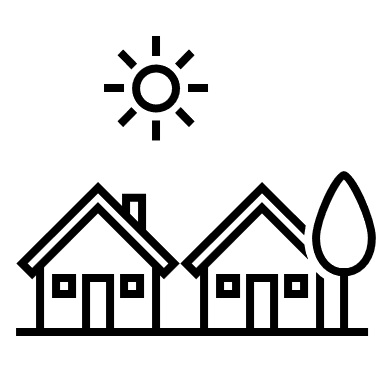 Community Building
Participant Referral Network & Alert System
Participants often receive referrals to DCS from their social networks

DCS program participants relay FTIR results to friends who bought drugs from the same dealer
DCS program space is sometimes the only place participants can openly discuss their drug use experience
“Something that I've really noticed… is that people want to have a place where they can talk about the substances they're using, what they're like, what their experience is with using drugs.”
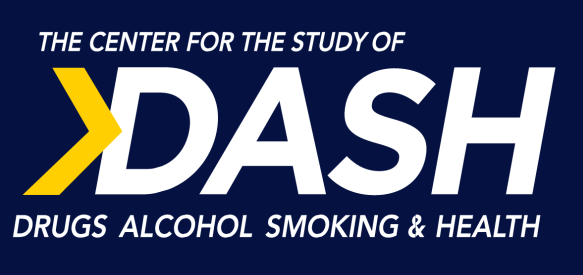 [Speaker Notes: We found that the diffusion of information about DCS across participant social networks was huge in referring new participants but also in creating an alert system where they would inform their friends going to the same dealer, what was in that dealer’s supply based off of their FTIR results. Participants also discussed how wonderful it was to be able to openly discuss their drug use experience with others while at the DCS site.]
Results: Participants
Implementation Barriers
Limited Participant Testing Frequency
Program Access
Many participants experience program access issues including:
		Transportation
		
		Limited hours of service

		Long wait times
Testing frequency is often determined by:
How often participant uses their supply
Preferred drug type (i.e. stimulants vs opioids)
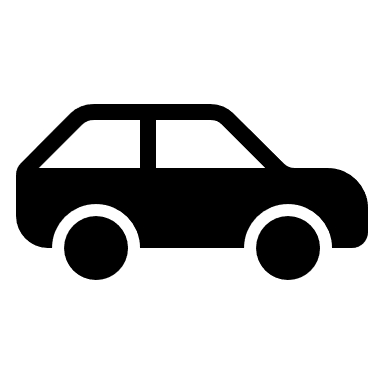 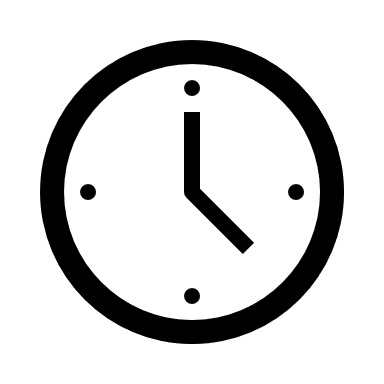 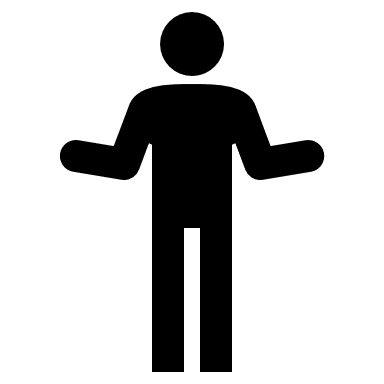 “I do not use it [DCS] often enough. I would need more suggestions on how to use it more.”
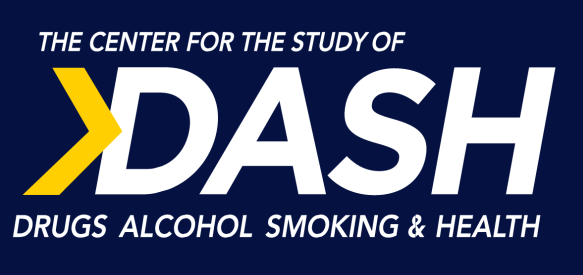 [Speaker Notes: Some barriers discussed by participants included transportation access issues, DCS program hours of operation and often having longer than anticipated wait times for their results. Additionally we saw some barriers with participant testing frequency, often seeing participants who use their supply more feeling that it is not feasible for them to test their drugs prior to every use, and out of the participants we spoke to those using stimulants found that their samples tended to be more pure so they would test far less than opioid users.]
Results: Participants
Implementation Barriers
Lack of Protective Legislation
FTIR Testing Limitations
Drug paraphernalia laws do not protect DCS program activity

Participants fear prosecution and possibility of being exposed by the program
Depending on current FTIR drug libraries, some samples need complementary testing
	~approximately 2 weeks
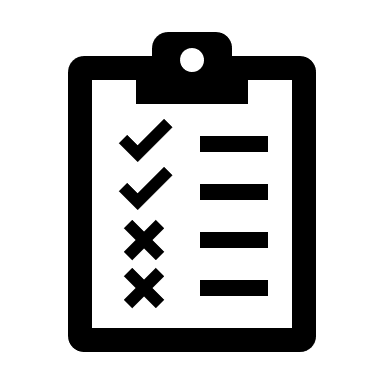 “That it’s not gonna cover people transporting to and from our site. So, yeah. But yeah, I think that that [MOU] would likely make people feel a little bit safer, but I don’t think it really goes as far as it could.”
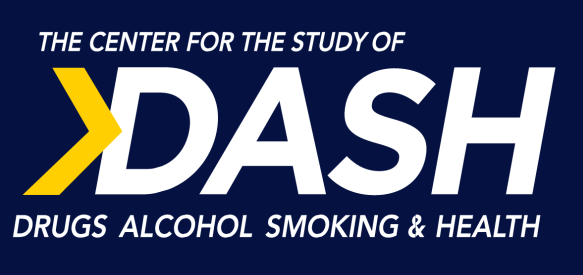 [Speaker Notes: There were also some barriers with the FTIR’s testing abilities since drug libraries need to be loaded prior to testing, it is often difficult to know which drug class needs to be downloaded when unusual samples are seen. This is when the use of a complementary site was needed but it can take up to 2 weeks for participants to receive results if they are sent for complementary testing. Final implementation barrier for participants was the lack of protective legislation, preventing participants from using DCS due to fear of prosecution.]
Results: Staff
Implementation Facilitators
Communication Strategies
Participant Education
DCS has provided staff members with more information regarding local supply

Education for participants informed and tailored by FTIR results
How you introduce DCS to participants can determine whether they use the service
“I've also said things in a way, in regards to like a comparison to the FDA and how the FDA lets us know what's in our food and so what's in this [drug sample]?”
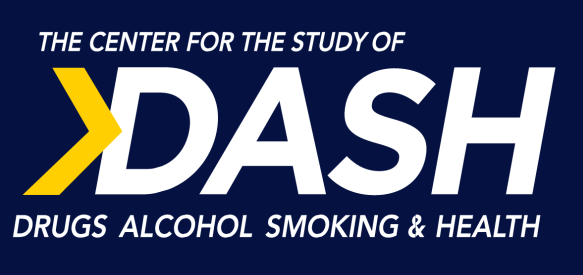 [Speaker Notes: Staff noted some facilitators being that DCS has provided them with the knowledge they needed to answer participant questions regarding the local supply, making their participant education initiatives much more informed. They also found that it was very important to tailor the language used to describe DCS, not describing it in scientific detail but using references that participants would understand. Such as, you read the ingredients that are in your food, do you want to know what is in your drugs?]
Results: Staff
Implementation Facilitators
Community Support
DCS Technician Knowledge Sharing
Some DCS techs have been working with FTIR for longer than others

This allows for DCS mentorship opportunities and internal DCS sample interpretation support
Following their first media debut, the organization received positive feedback and increased participant DCS usage
“But we’ve earned a lot of trust in the community. So, I think folks are comfortable once they try it out.”
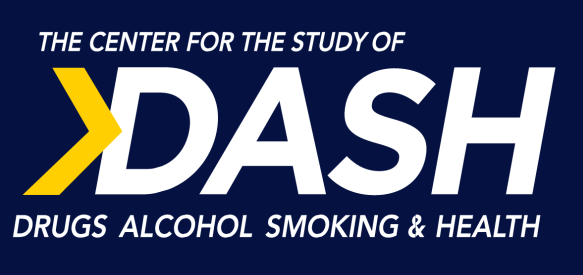 [Speaker Notes: Staff members at this organization found it extremely helpful having a lead DCS technician who was able to act as a mentor to train other DCS techs later into program implementation. This program also gained a lot of support and interest from the outside community following their first media debut (about 5 months after the program started)]
Results: Staff
Implementation Barriers
Participants Don’t Trust MOU
DCS Staffing Challenges
It is difficult to find DCS technicians with lived experience, who are not bothered by handling drug samples
Some PWUD refuse to use the DCS because they don’t have faith in the MOU
“Police know about it [DCS], and they're not like being assholes and staking out our building.”
“It takes a very particular set of, people who would be capable of doing this work that are trustworthy, lived experience, wouldn't be triggered by substances.”
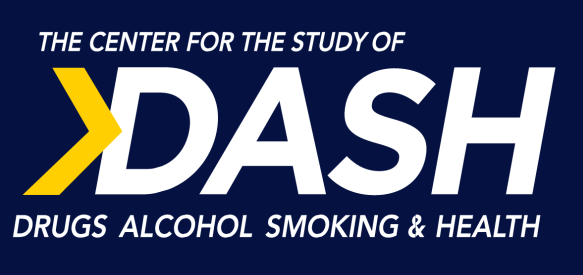 [Speaker Notes: Barriers included the agency having difficulty finding additional staff to run the DCS program. This quote explains this perfectly….

Additionally, staff noted that even though the DCS has an MOU in place with local law enforcement officers, this doesn’t make participants necessarily trust that they still won’t be prosecuted for utilizing the service.]
Results: Staff
Unintended Consequences
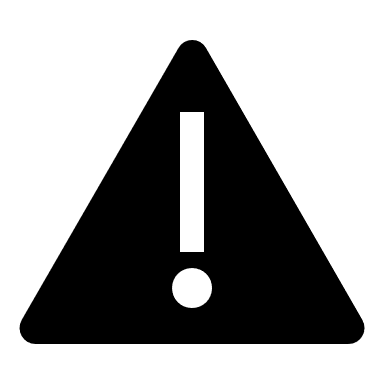 Drug Dealer Involvement
Bad Batch Alert System
Some participants report their FTIR results back to their dealers
Staff report participants alerting their social networks of bad batches
"DCS has affected overdoses... sometimes when I get like a package with just xylazine, I'll come home and I'll tell other user friends like, hey, that shit that so-and-so got has a lot of xylazine in it, you don't want to try that, or you don't want to do that. And it stops them from using it."
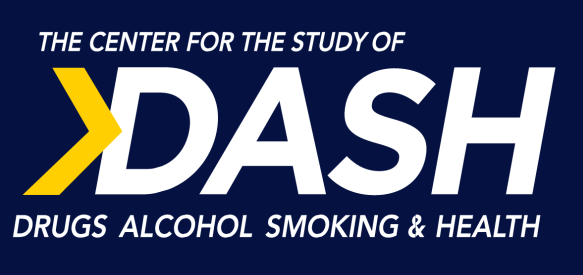 [Speaker Notes: Some interesting unintended consequences of the service was drug dealers requesting that DCS participants test their drug supply for them, as well as participants voluntarily reporting back FTIR result to their suppliers. Staff also note that implementing DCS has affected the greater community because participants use their social networks to employ a bad batch alert system when unexpected substances are found in their supply.]
Results: Staff
Recommendations for Improvement
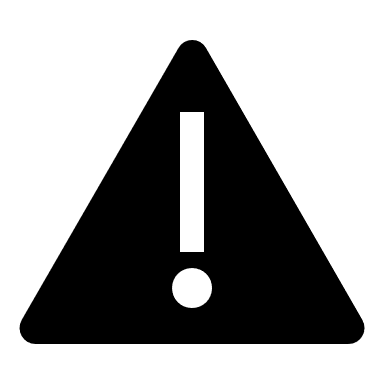 Expand Outreach
Local Community MOUs
Initiatives to make non-white participants and other demographics feel more comfortable pursuing DCS
To further protect DCS staff and participants, additional MOUs may be useful
“Like the BIPOC community is not going to be trusting systems as much as our white participants are, that's just the fact of the matter.”
“So we have the police signed on, that's huge, but we really would like to have the community signed on as well, because if we're meeting opposition there, then we're still kind of up shit creek.”
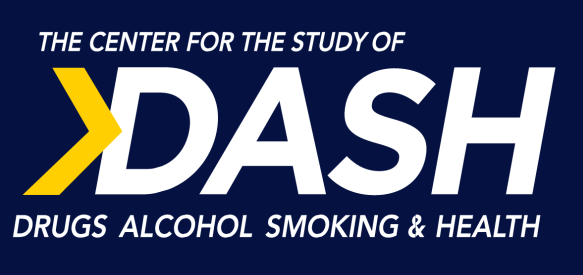 [Speaker Notes: Some recommendations for program improvement included performing more outreach to non-white participants to better understand how to safely and more comfortably engage them in the DCS. And finally establishing community MOUs with local businesses, neighboring harm reduction agencies and neighboring law enforcement to provide more protection and coverage for participant/staff safety.]
Conclusions
"People who use drugs have had power and control taken away from them at many points throughout their life, so being able to have some control over what people are putting in their bodies with DCS is a really big and important thing.“
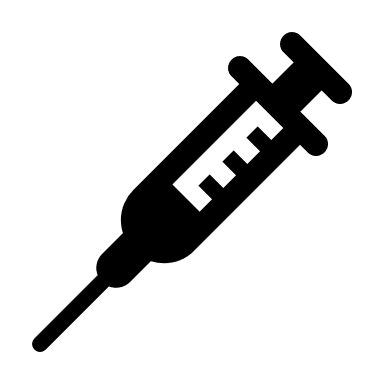 DCS using FTIR can be easily integrated into syringe service programs
DCS increases participant bodily autonomy and has potential to influence drug use behaviors
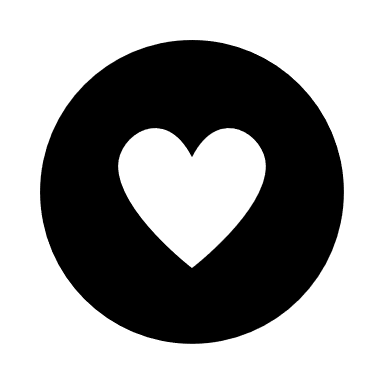 Exploring DCS expansion to mobile health units or a sample drop-off could decrease accessibility barriers
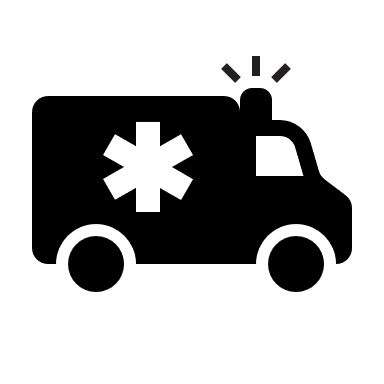 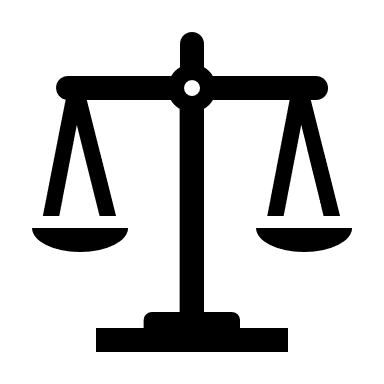 Supportive legislation for DCS is crucial to expand program access and protect staff/participants
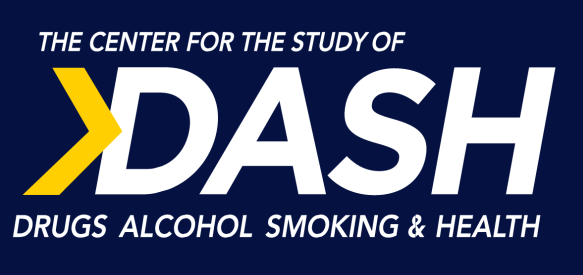 [Speaker Notes: To conclude: 
FTIR is a service that can be easily integrated into an SSP
Participants find this service extremely useful to inform how they use their drugs
Potential expansion of DCS using mobile health units or sample drop off might decrease accessibility barriers for some participants
To support future DCS program improvements, and to secure the sustainability of these programs we need supportive legislation.]
References
Measham, F., & Turnbull, G. (2021). Intentions, actions and outcomes: A follow up survey on harm reduction practices after using an English festival drug checking service. The International journal on drug policy, 95, 103270. https://doi-org.proxy.lib.umich.edu/10.1016/j.drugpo.2021.103270
Maghsoudi N, Tanguay J, Scarfone K, et al. Drug checking services for people who use drugs: a systematic review. Addiction. 2022;117(3):532-544. doi:10.1111/add.15734
Ondocsin J, Ciccarone D, Moran L, et al. Insights from Drug Checking Programs: Practicing Bootstrap Public Health Whilst Tailoring to Local Drug User Needs. International Journal of Environmental Research and Public Health. 2023; 20(11):5999. https://doi-org.proxy.lib.umich.edu/10.3390/ijerph20115999
Long, V., Arredondo, J., Ti, L., et al. (2020). Factors associated with drug checking service utilization among people who use drugs in a Canadian setting. Harm reduction journal, 17(1), 100. https://doi-org.proxy.lib.umich.edu/10.1186/s12954-020-00454-4
Green, T., Park, J.N., Gilbert, M., et al. An assessment of the limits of detection, sensitivity and specificity of three devices for public health-based drug checking of fentanyl in street-acquired samples. International Journal of Drug Policy. https://doi.org/10.1016/j.drugpo.2020.102661.
Damschroder, L.J., Reardon, C.M., Widerquist, M.A.O. et al. The updated Consolidated Framework for Implementation Research based on user feedback. Implementation Sci 17, 75 (2022). https://doi.org/10.1186/s13012-022-01245-0
St. George SM, Harkness AR, Rodriguez-Diaz et al. Applying rapid qualitative analysis for health equity: Lessons learned using “EARS” with Latino communities. Int J Qual Methods. 2023; 22.https://doi.org/10.1177/1609406923116493
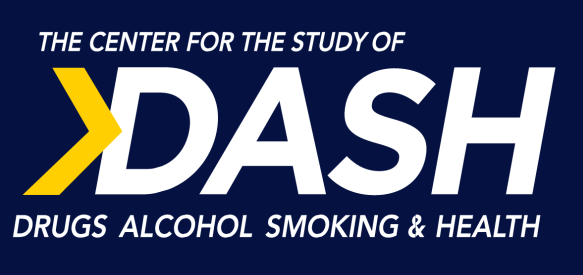 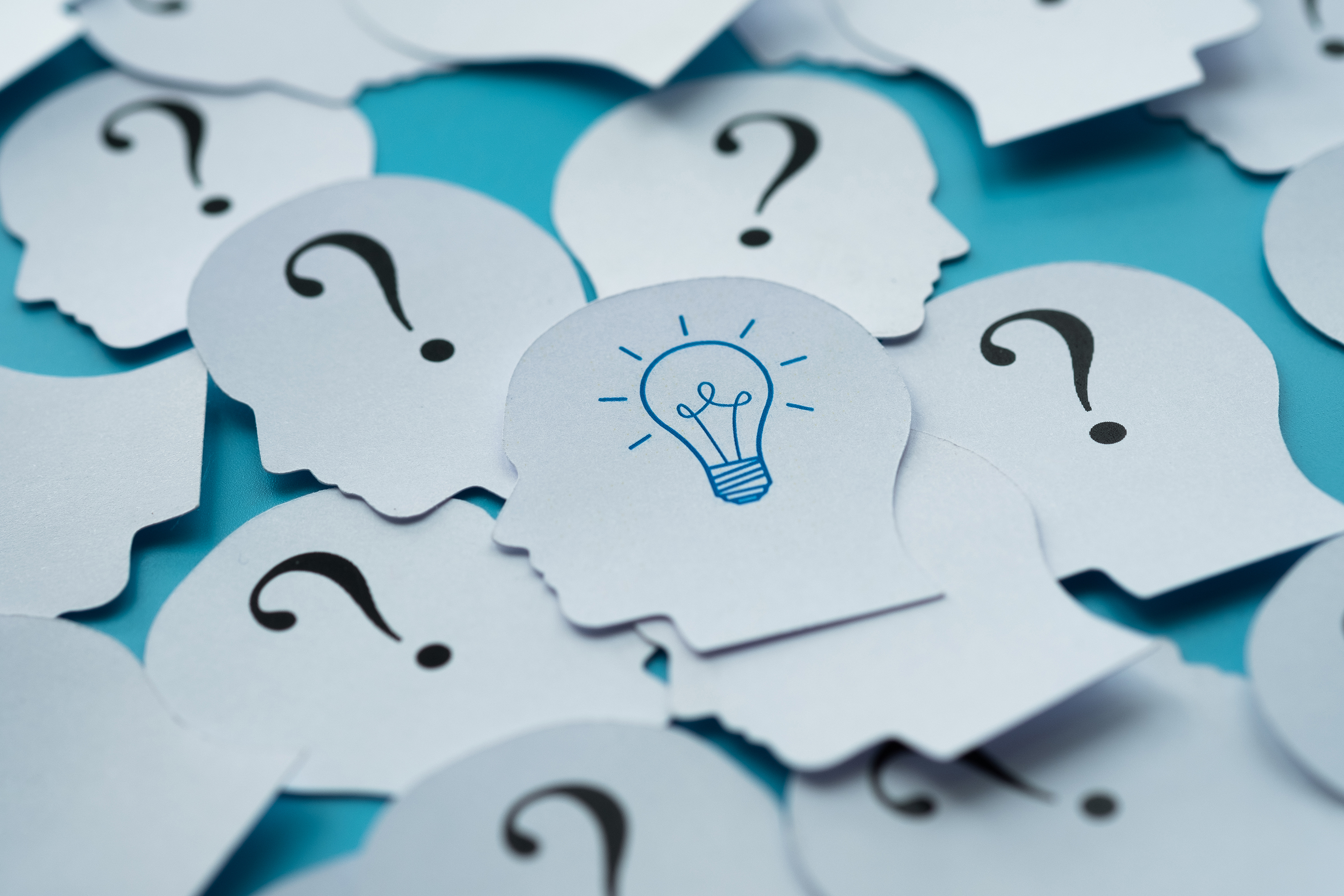 Questions?
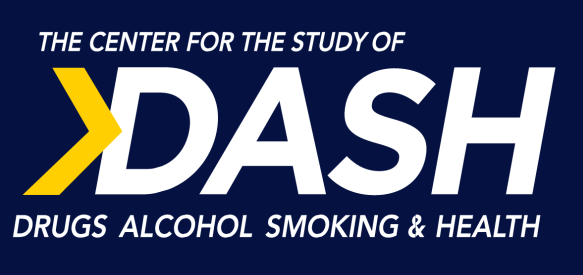 Thank you!
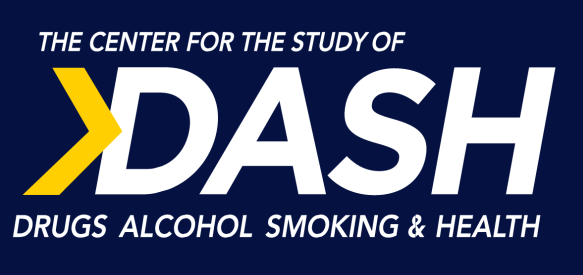